МИНИСТЕРСТВО ПРОФЕССИОНАЛЬНОГО ОБРАЗОВАНИЯ 
И ЗАНЯТОСТИ НАСЕЛЕНИЯ ПРИМОРСКОГО КРАЯ 
КРАЕВОЕ ГОСУДАРСТВЕННОЕ АВТОНОМНОЕ 
ПРОФЕССИОНАЛЬНОЕ ОБРАЗОВАТЕЛЬНОЕ УЧРЕЖДЕНИЕ
«ДАЛЬНЕВОСТОЧНЫЙ ТЕХНИЧЕСКИЙ КОЛЛЕДЖ»
(КГА ПОУ «ДВТК»)
Применение технологии проблемного обучения на уроках физики
Разработала   Давыдова Л.Г.,
преподаватель
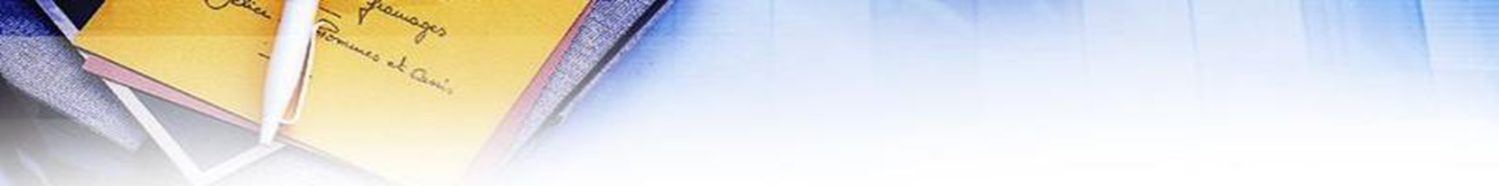 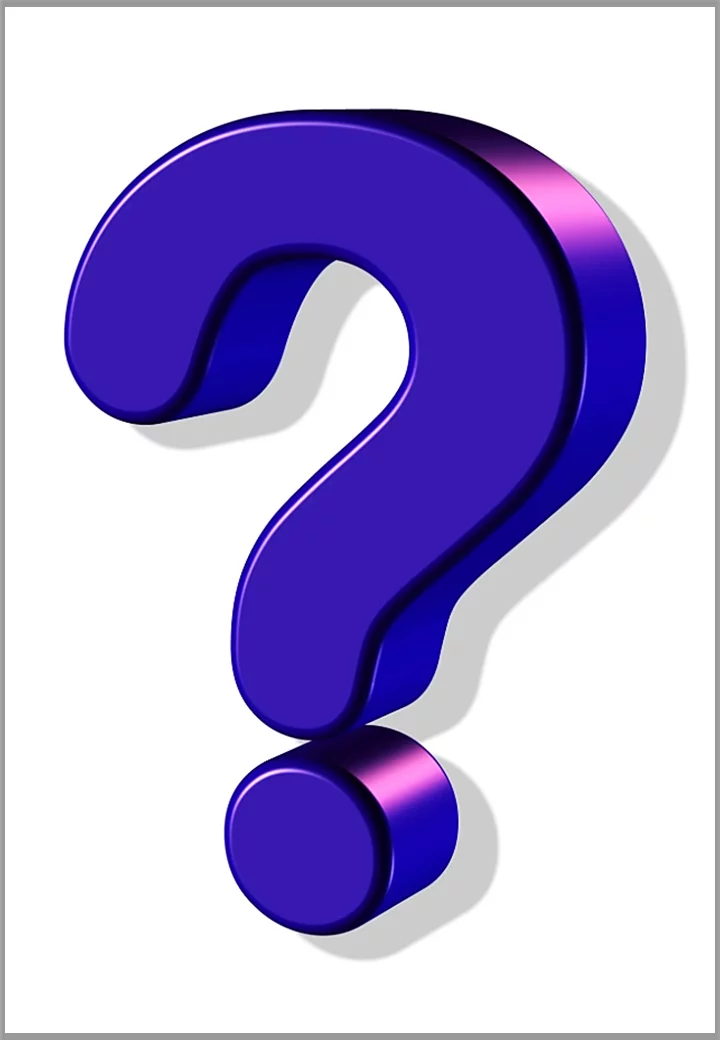 Технология проблемного обучения  – это система обучения, основанная на получении новых знаний обучающимися посредством разрешения проблемных ситуаций как практического, так и теоретического характера.
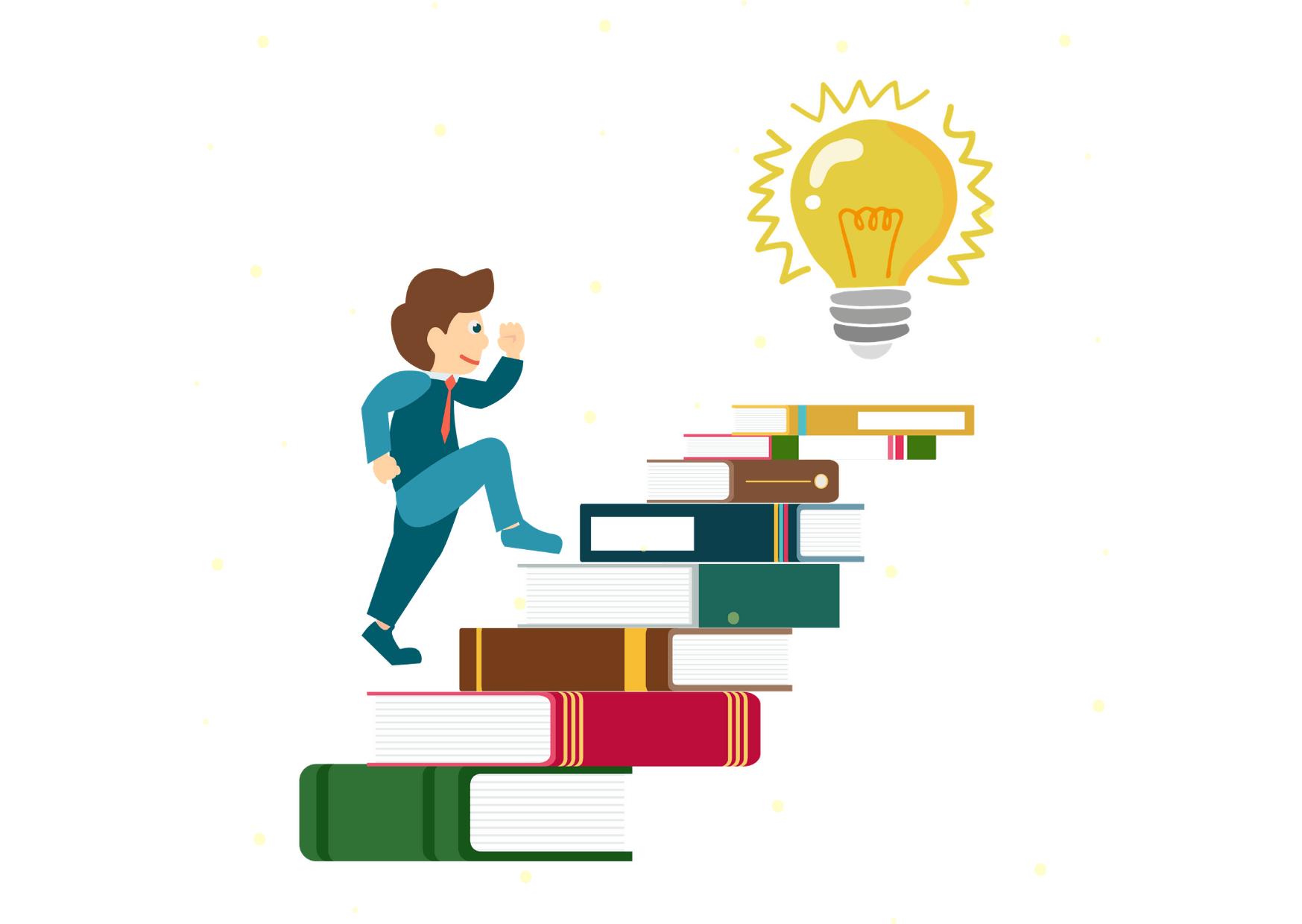 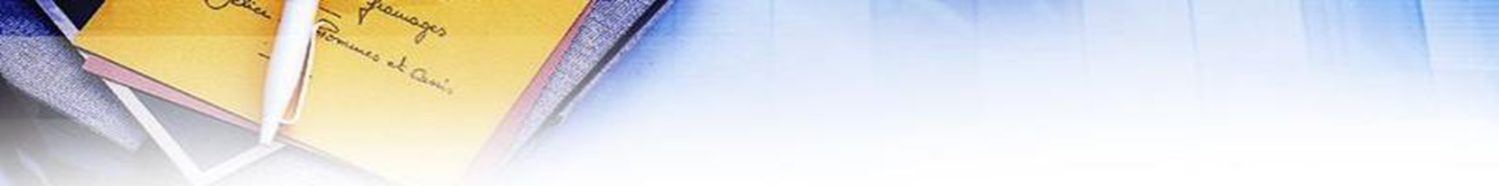 Создание проблемной ситуации
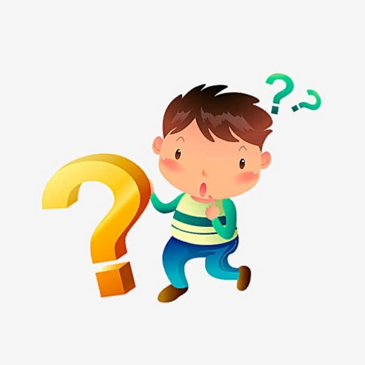 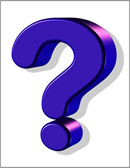 Формирование проблемы
Индивидуальное или групповое решение проблемы
Проверка полученных решений
Закрепление и применение вновь     приобретённых знаний
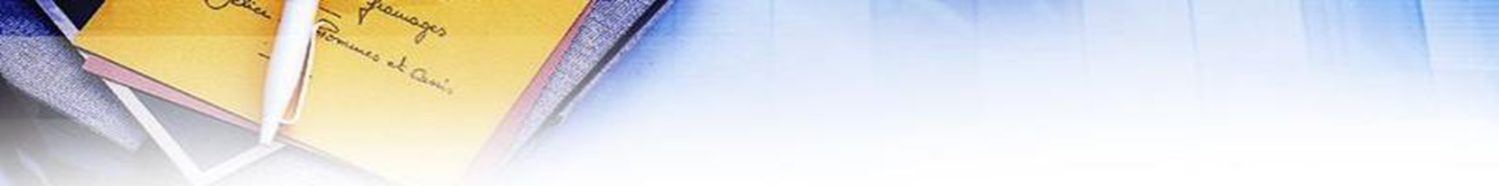 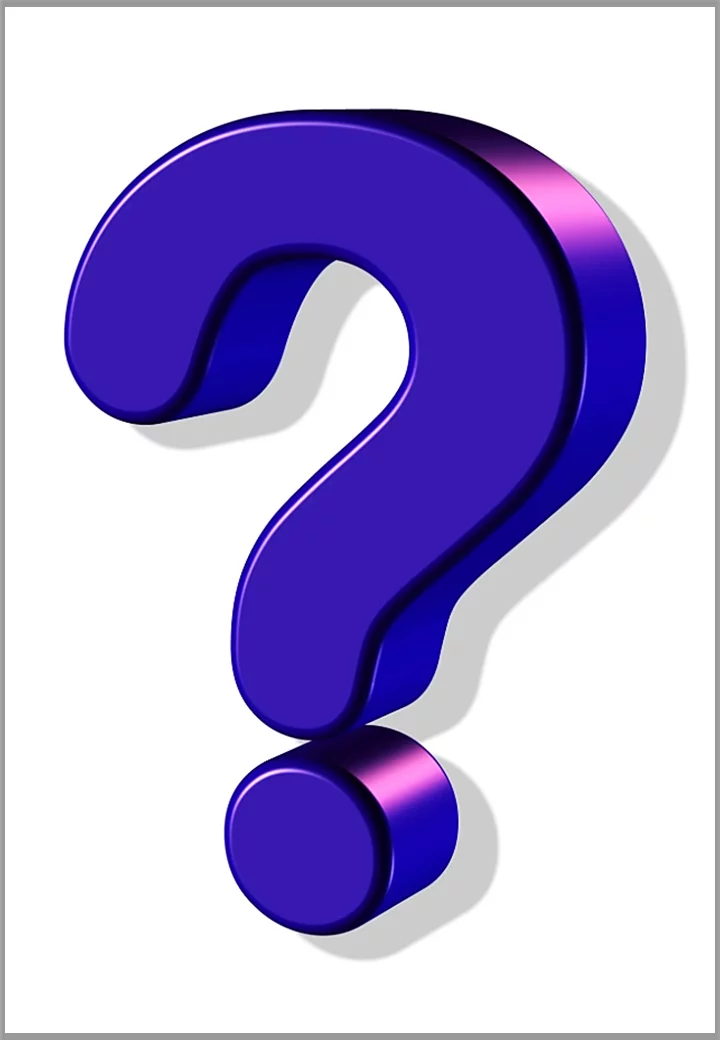 Средства проблемного обучения
проблемная ситуация
проблемный вопрос
проблемная задача
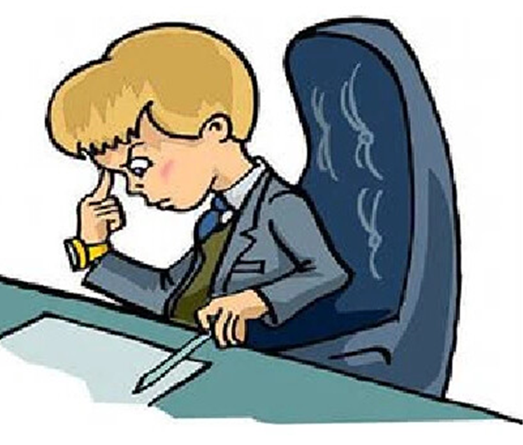 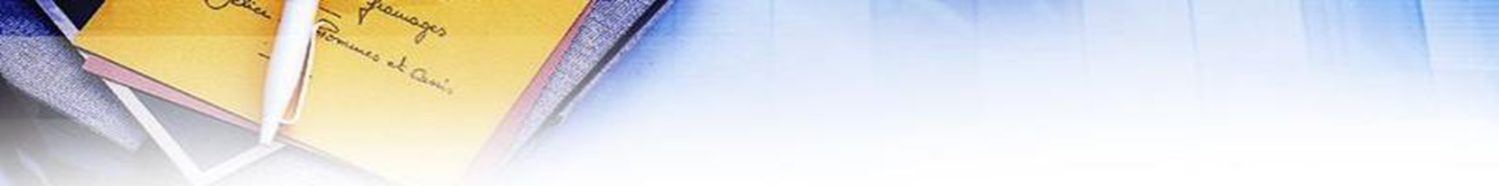 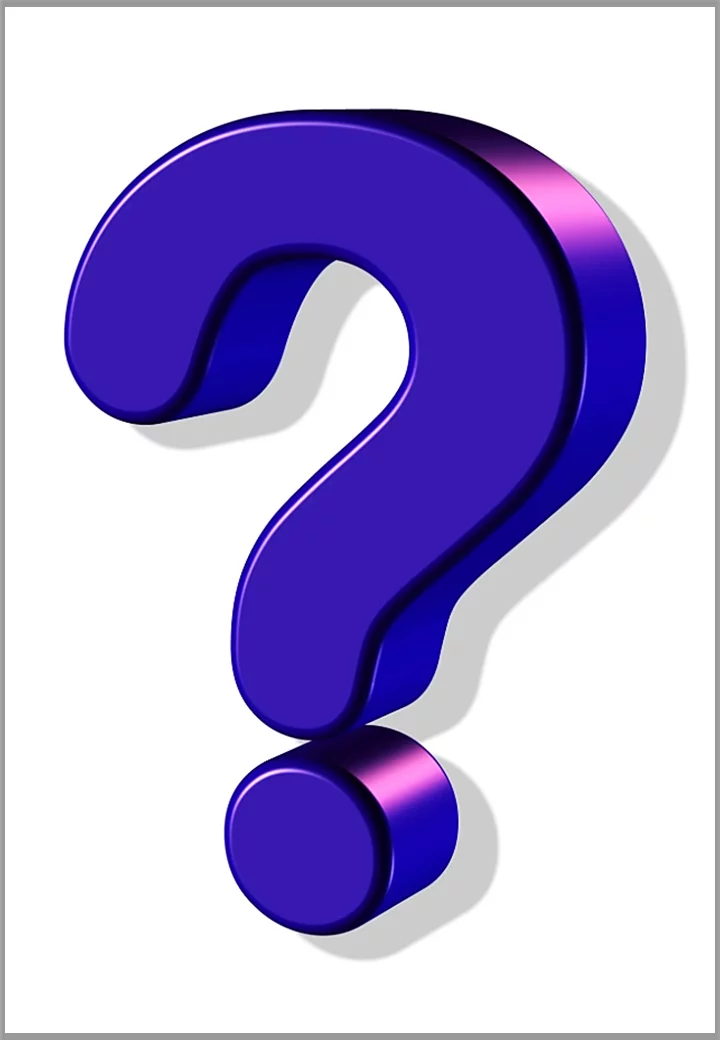 Ситуация неожиданности
- Может ли кипеть вода при комнатной температуре?
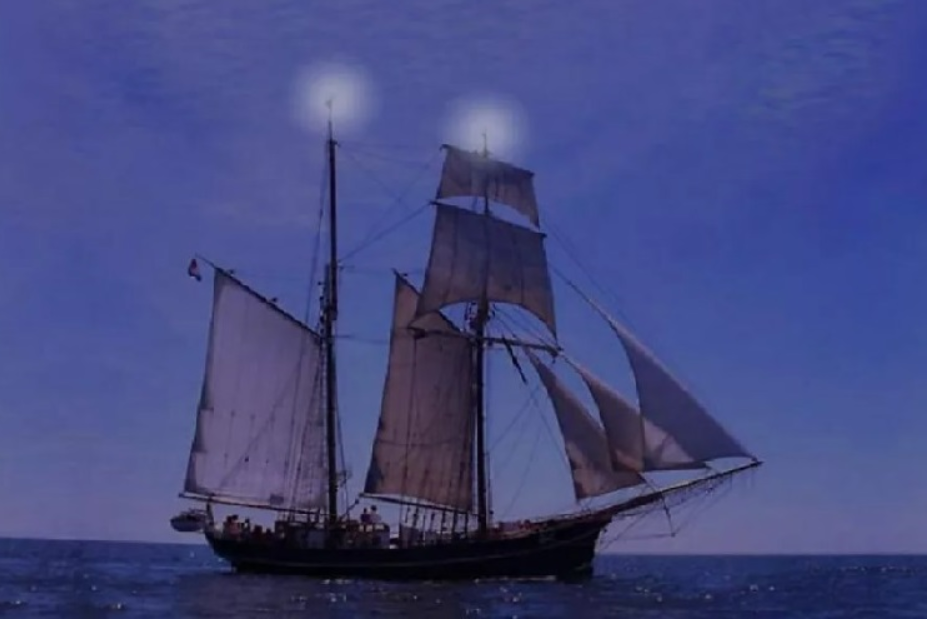 - Как объяснить возникновение огней святого Эльма на кораблях?
.Ситуация конфликта
расстоянии.
Близкодействие и действие на
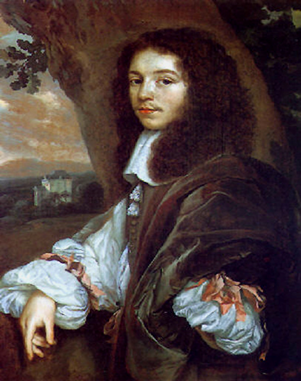 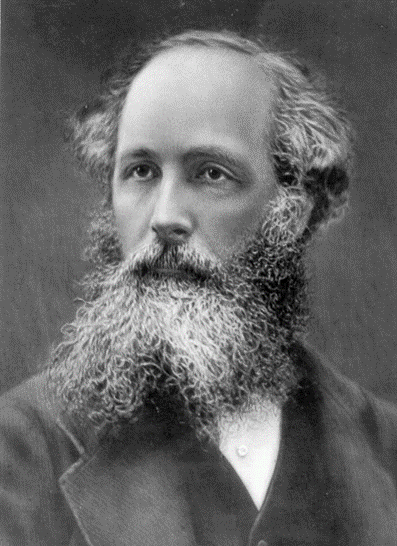 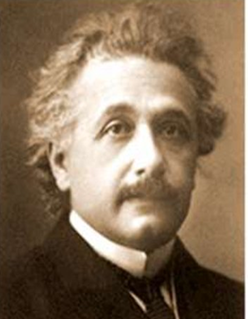 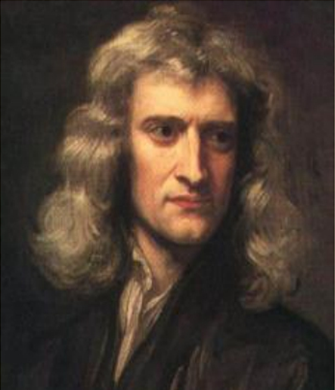 И.Ньютон
Д.Максвелл
А.Энштейн
Х.Гюйгенс
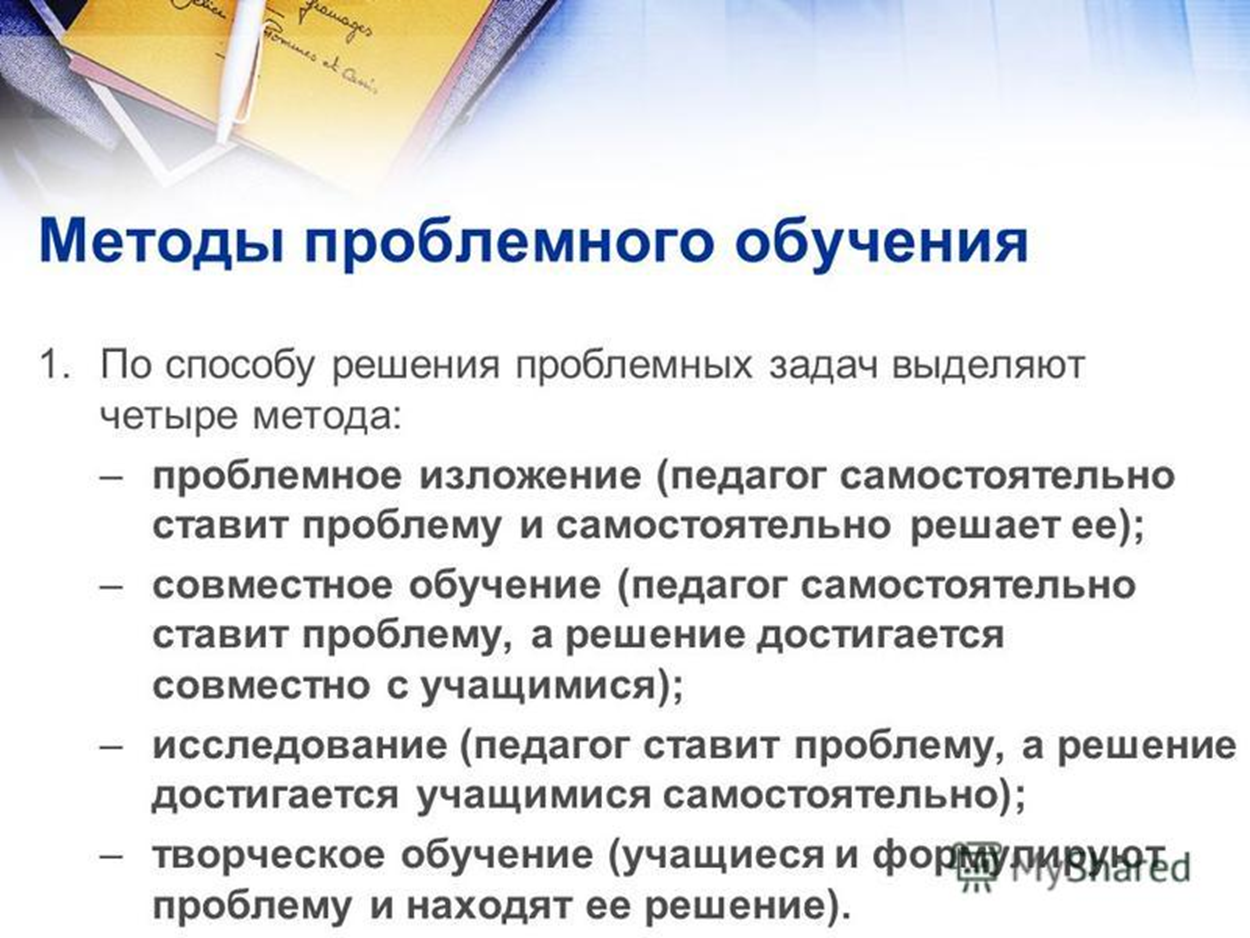 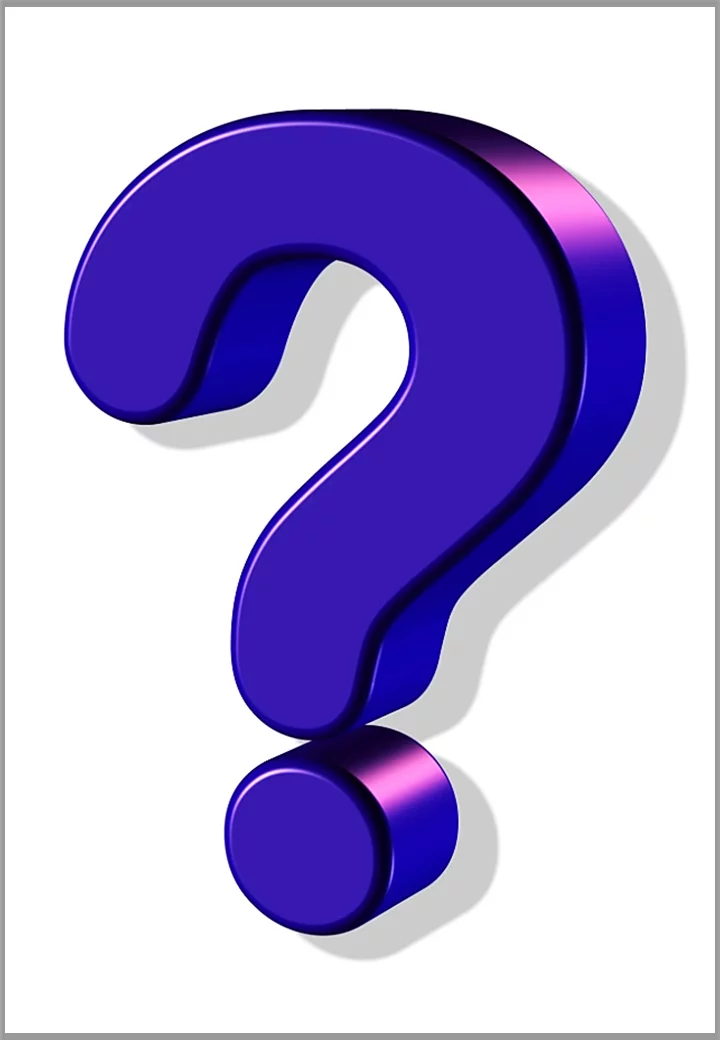 Ситуация предвидения
- Можно ли вызвать электрический ток в проводнике с помощью магнитного поля?
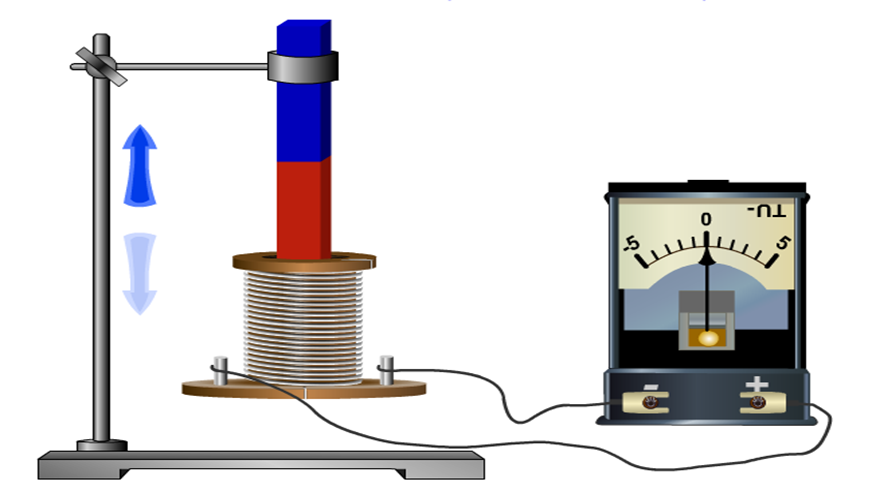 Ситуация опровержения
-Почему сейчас не рассматриваются  определённые проекты вечных двигателей?
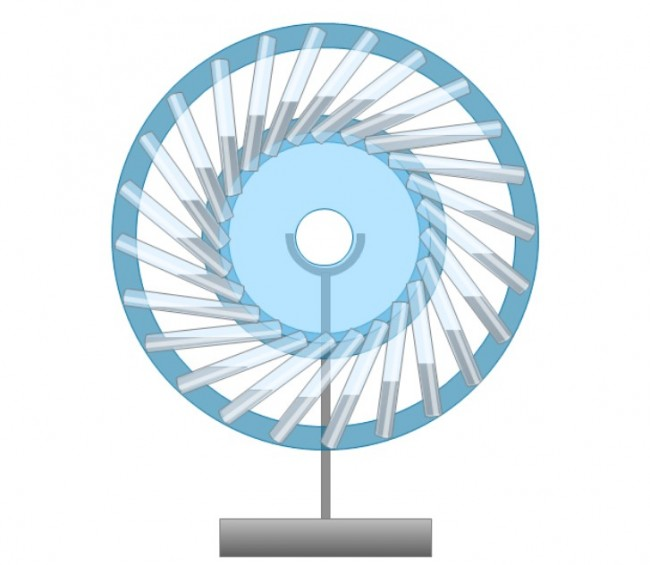 -Почему не возможны движения со скоростью, превышающей скорость света в вакууме ?
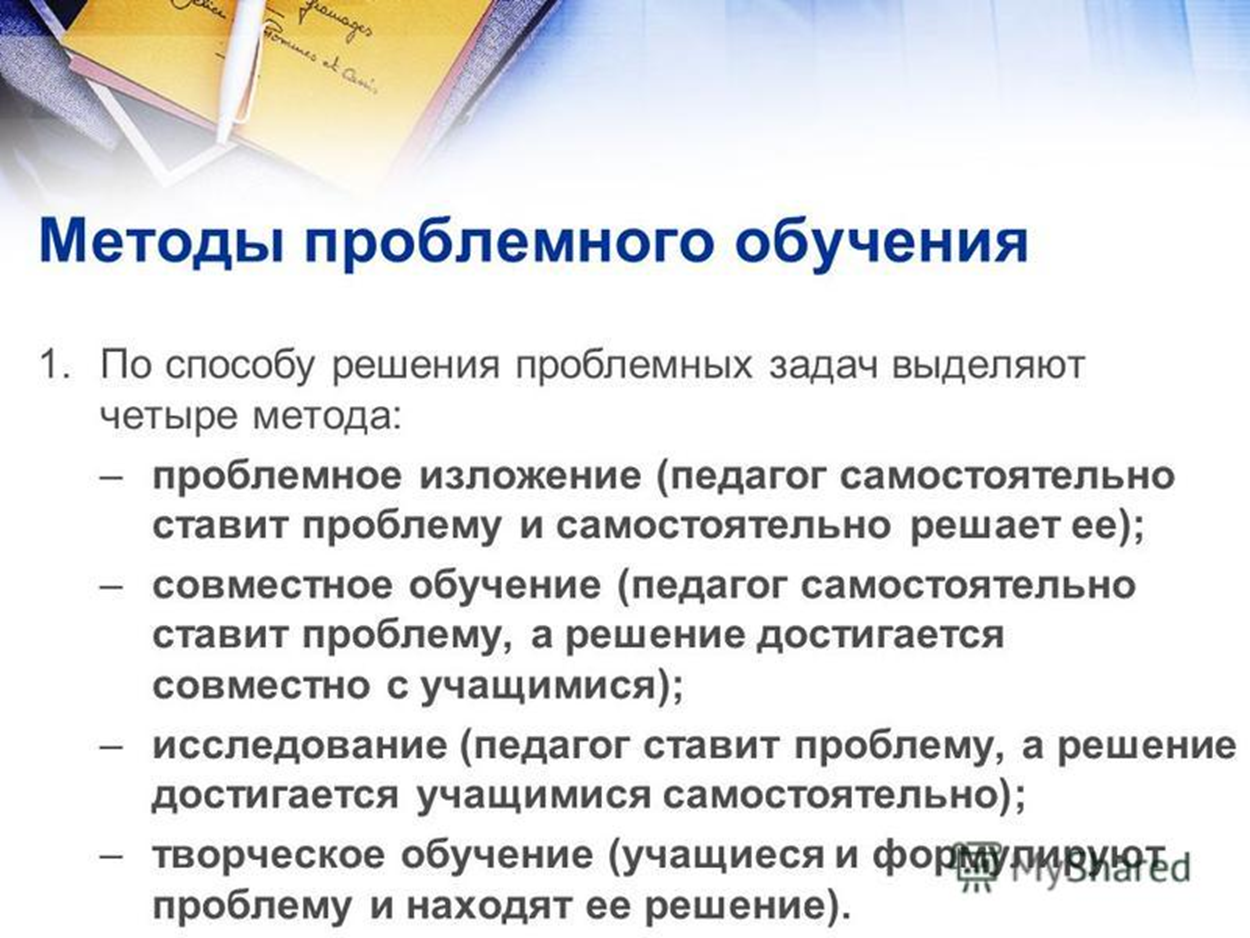 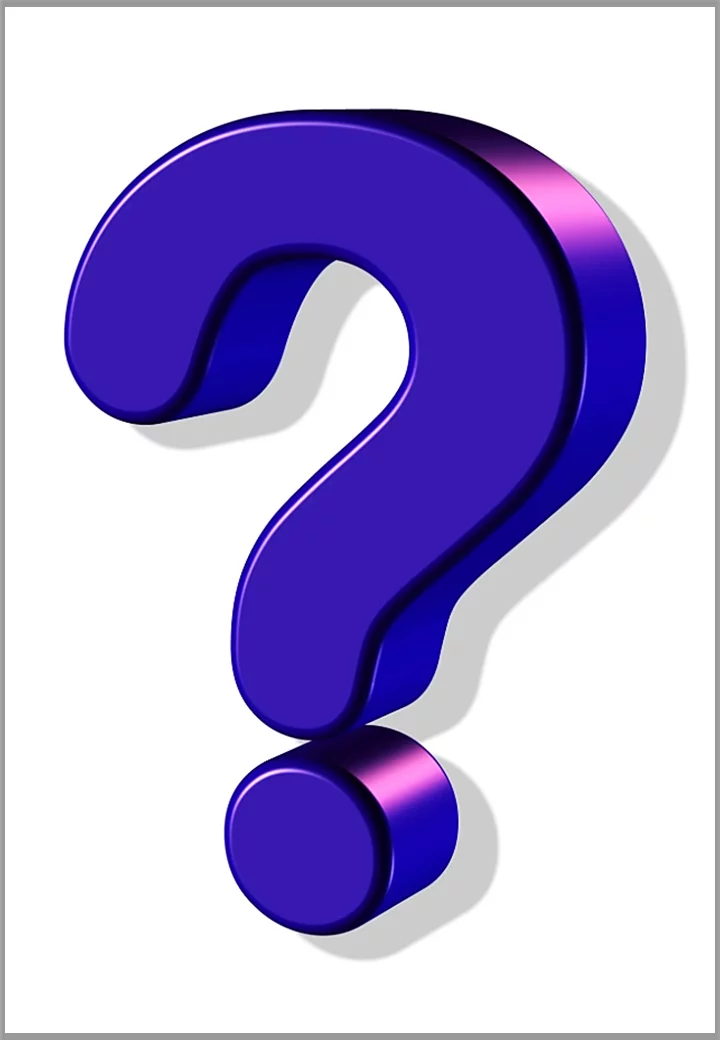 Ситуация несоответствия
-Почему сила тока в цепи уменьшается при неизменном напряжении на концах потребителя? Чем вызывается повышение сопротивление проводника , ведь длина и площадь поперечного сечения проводника
остались неизменными?
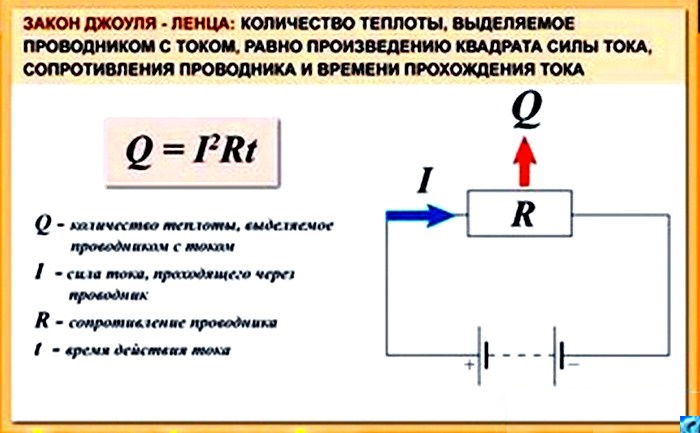 Ситуация неопределенности
Внутри ядра атома находятся частицы дух видов: положительные протоны и нейтральные нейтроны. 
По законам электростатики атомное ядро 
не может существовать. Но оно существует! 
Что же позволяет частицам не разлетаться?
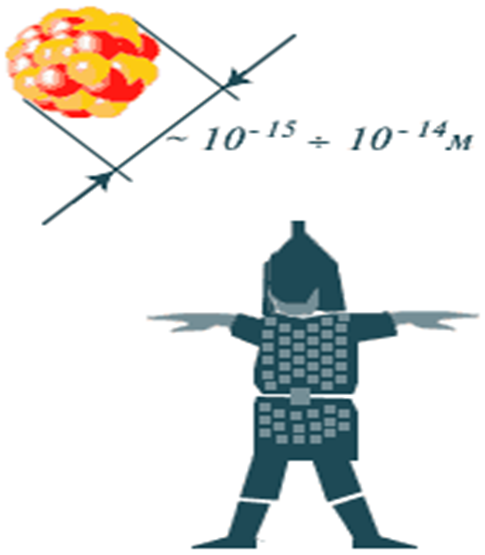 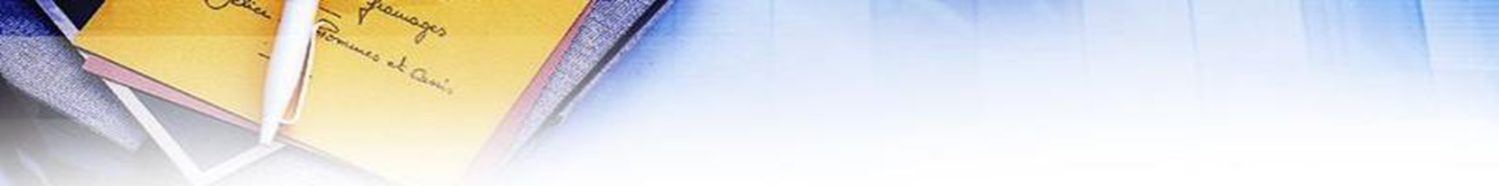 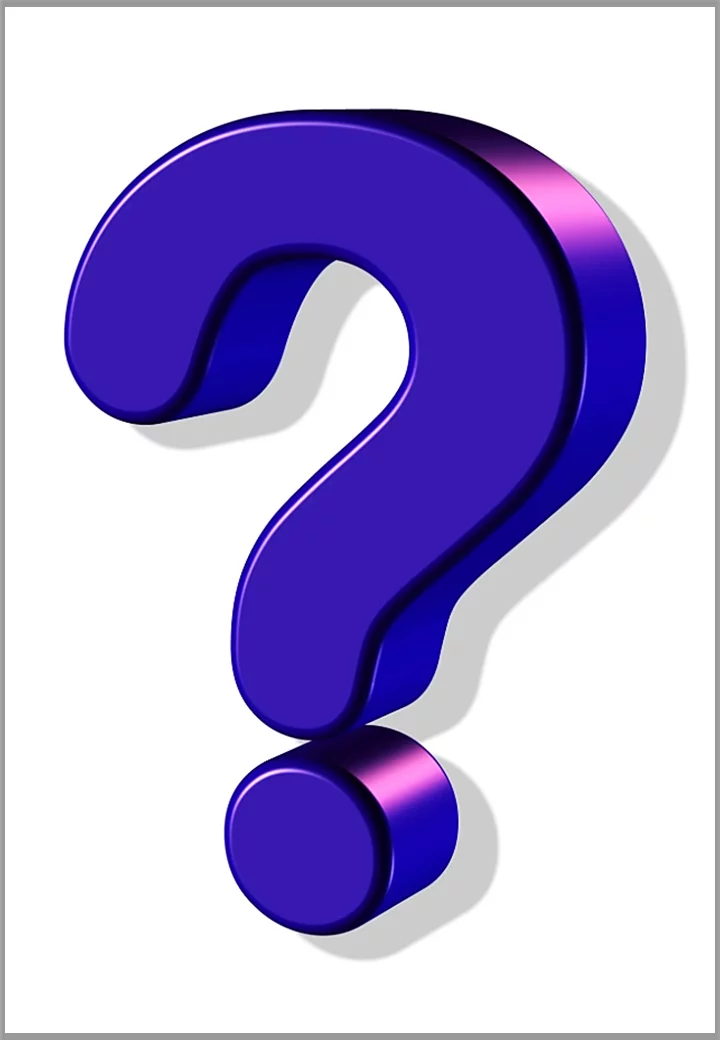 Изучение нового материала
-Какого цвета Солнце?
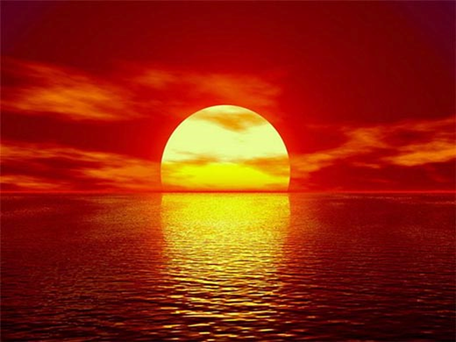 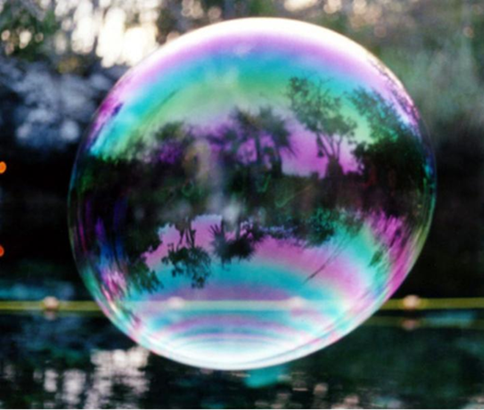 -Почему мыльные пузыри имеют 
радужную окраску?
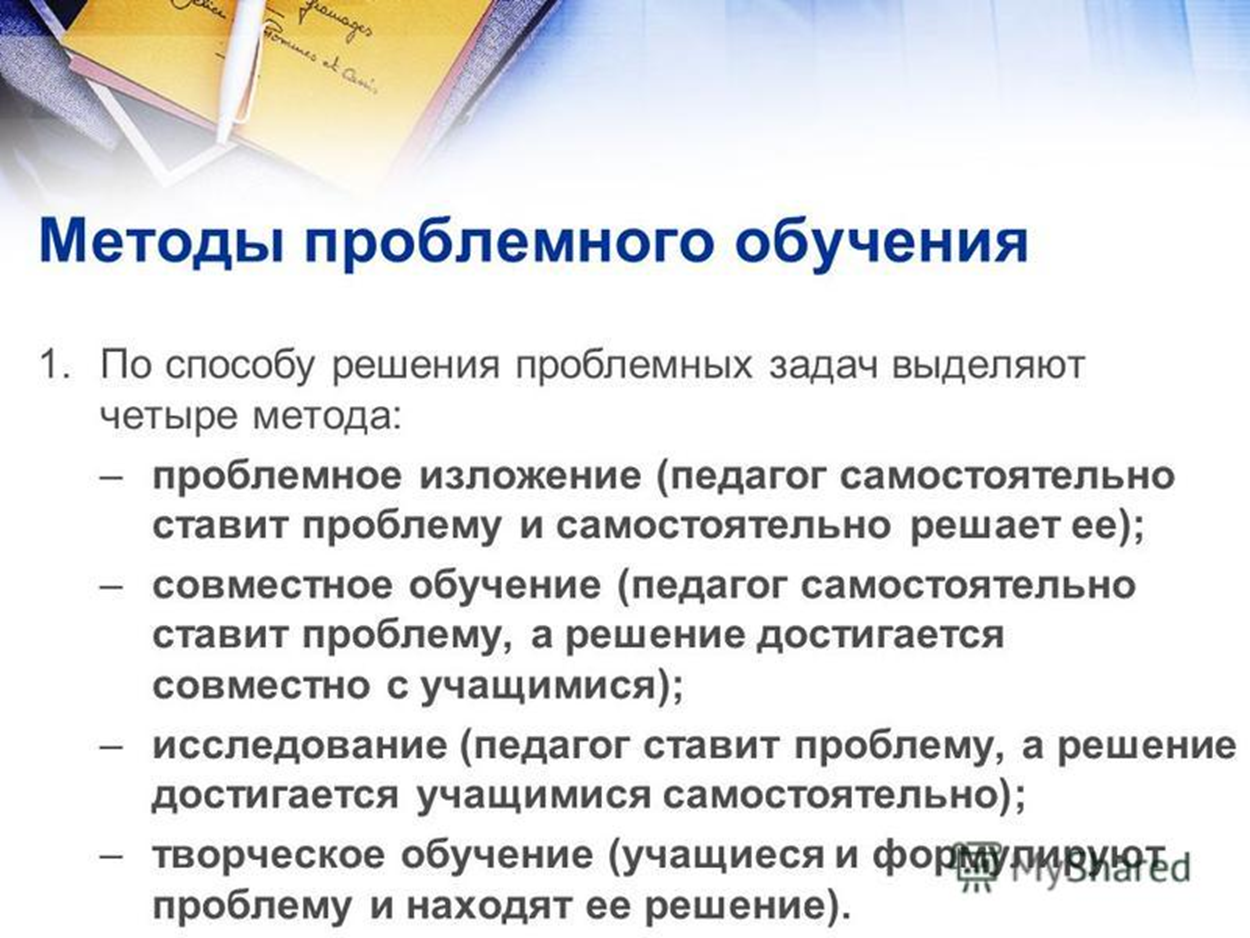 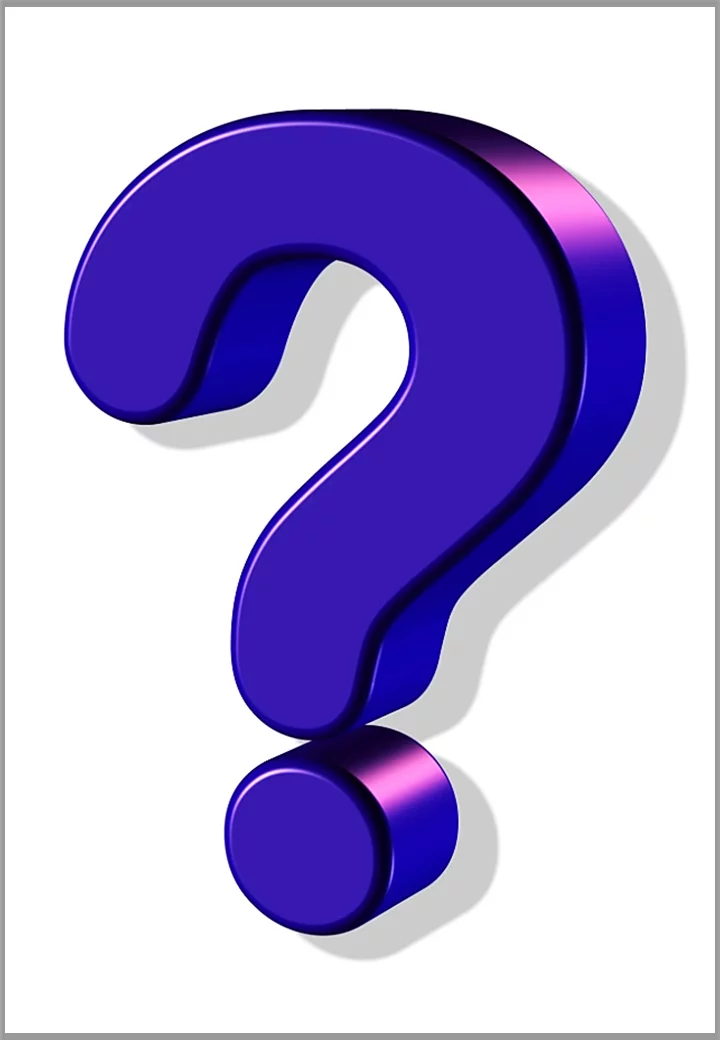 При решении физических задач
-Задание с заведомо допущенной ошибкой;
-Готовые решения задачи, среди которых надо
 выбрать правильное;
-Задания где полученные знания надо использовать
 в новой ситуации.
Примеры задач:
1. Найти длину провода, который пошел на изготовление данного резистора (провод нихромовый).
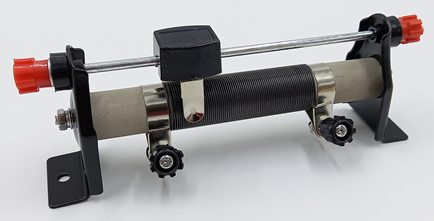 2. Что мы будем наблюдать, если на пути лучей, вышедших 
из линзы, поместить кольца Ньютона?
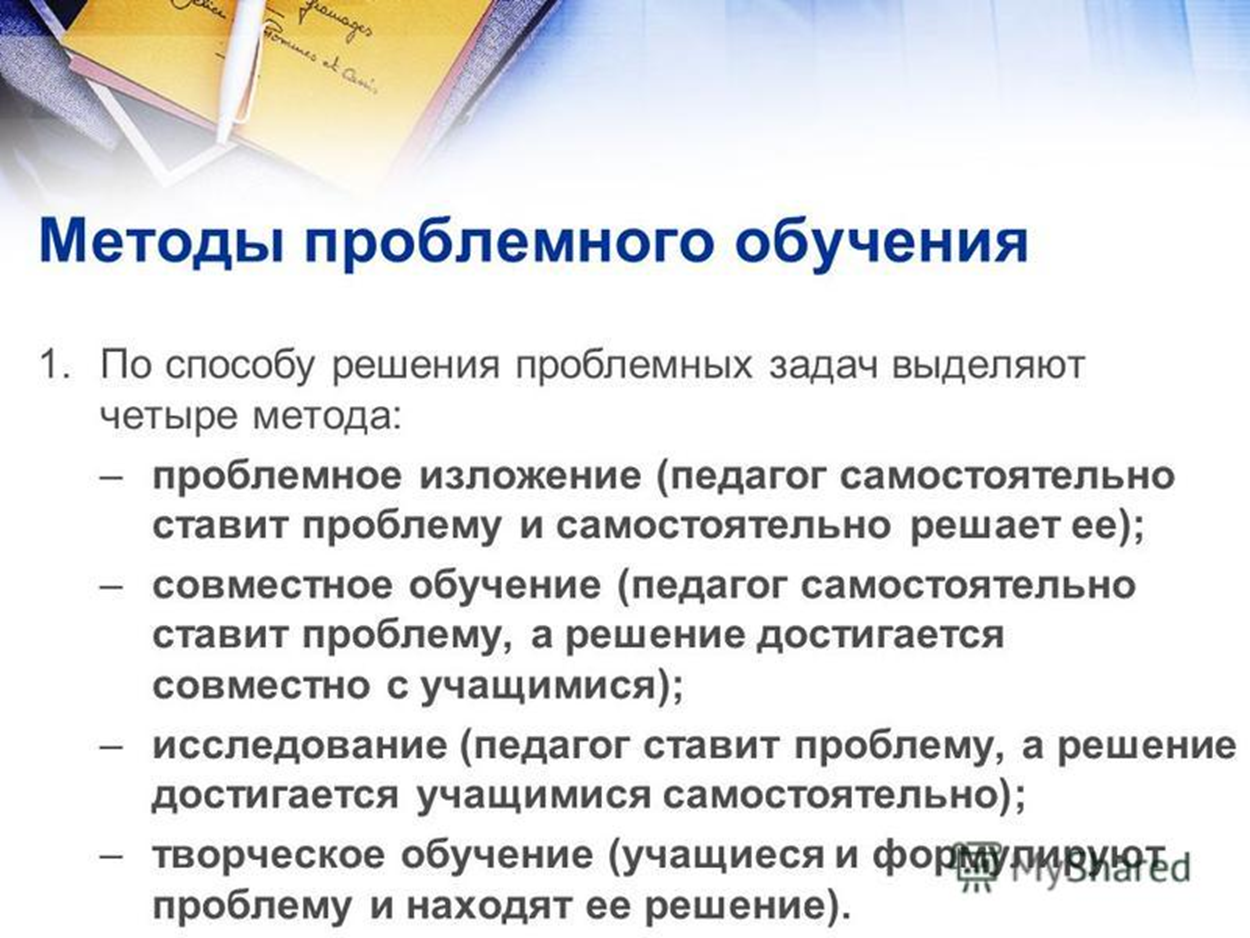 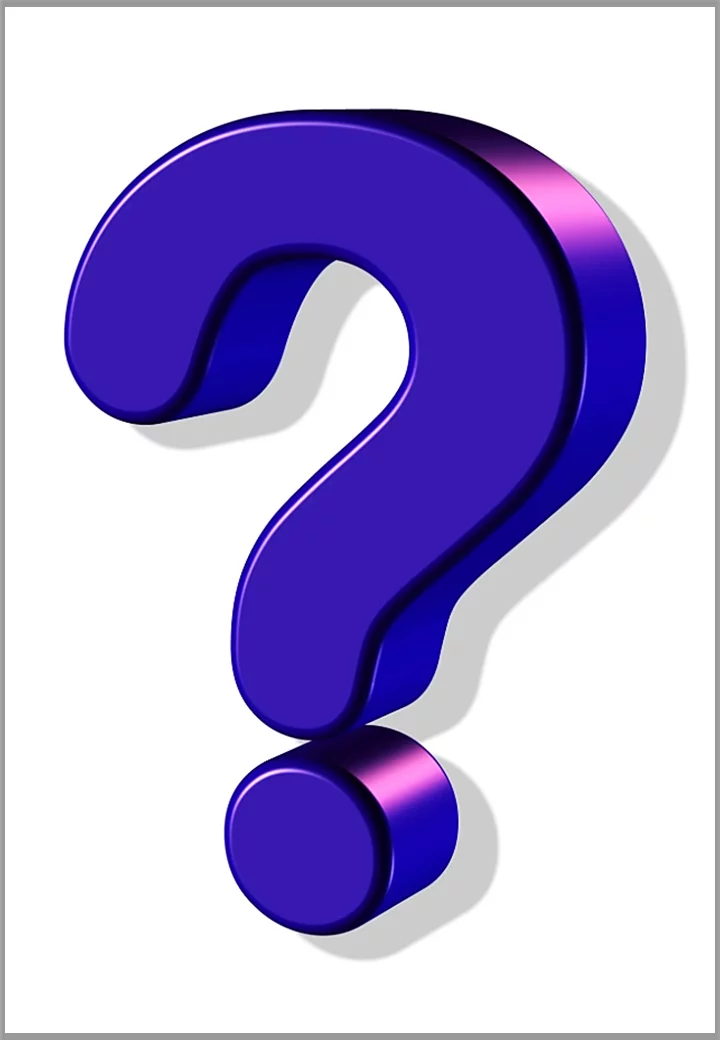 В ходе физического эксперимента
1.Положить круглый карандаш на наклонно размещенную книгу: сначала вдоль книги, а затем поперек нее. Объяснить, в каком случае имеет место трение качения, а в каком — трение скольжения или трение покоя. Какая сила трения наибольшая? Наименьшая?
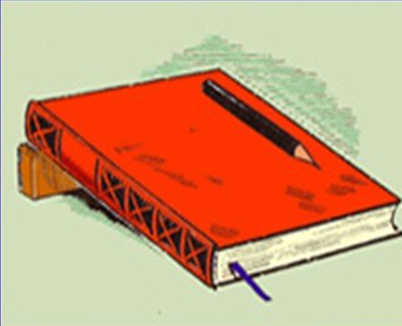 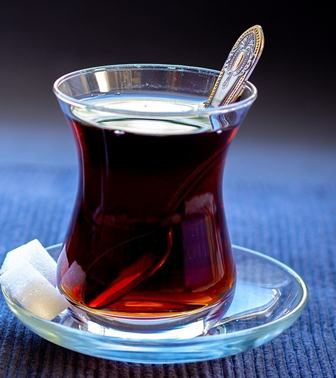 2. Объяснить факт исчезновения куска сахара в стакане с чаем.
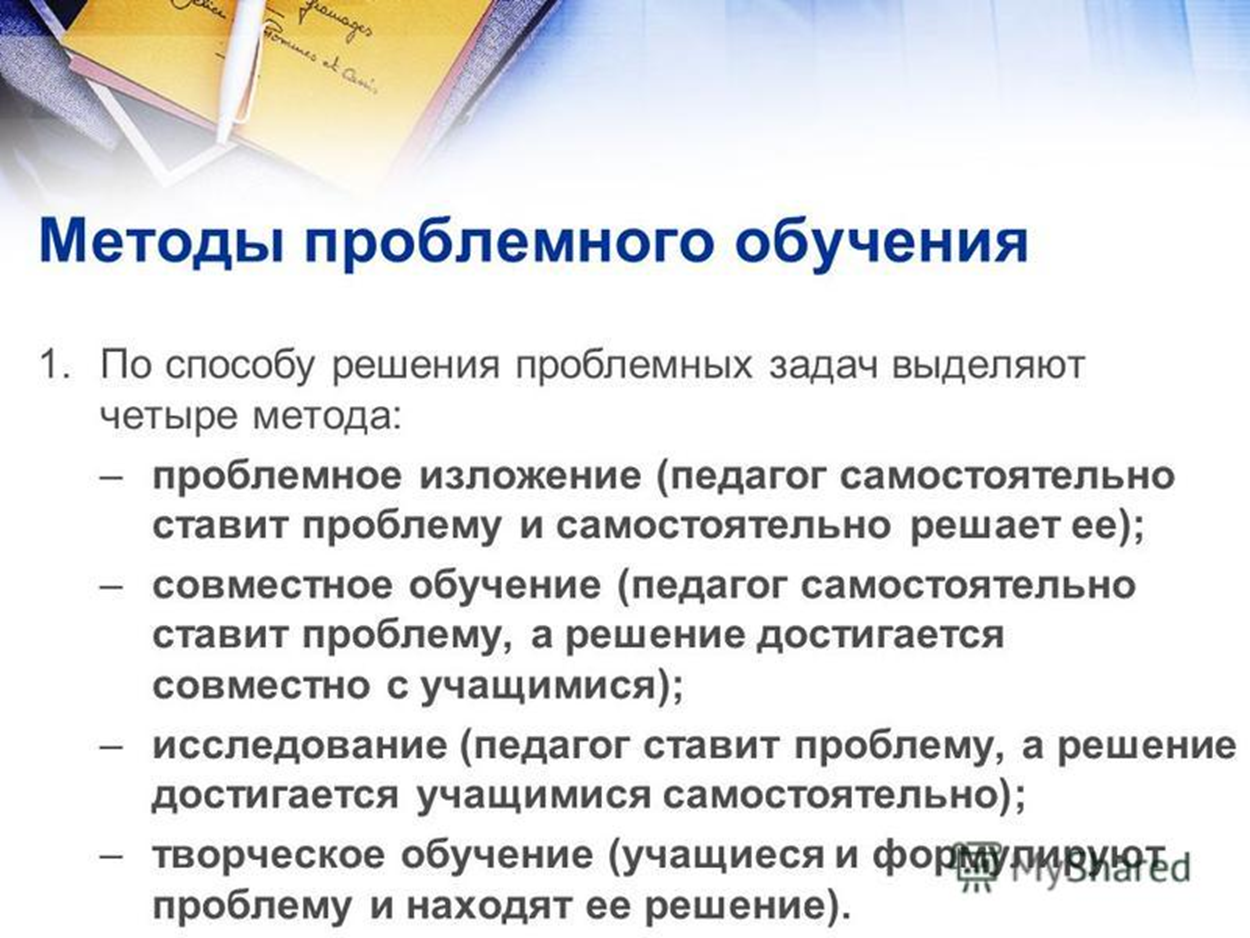 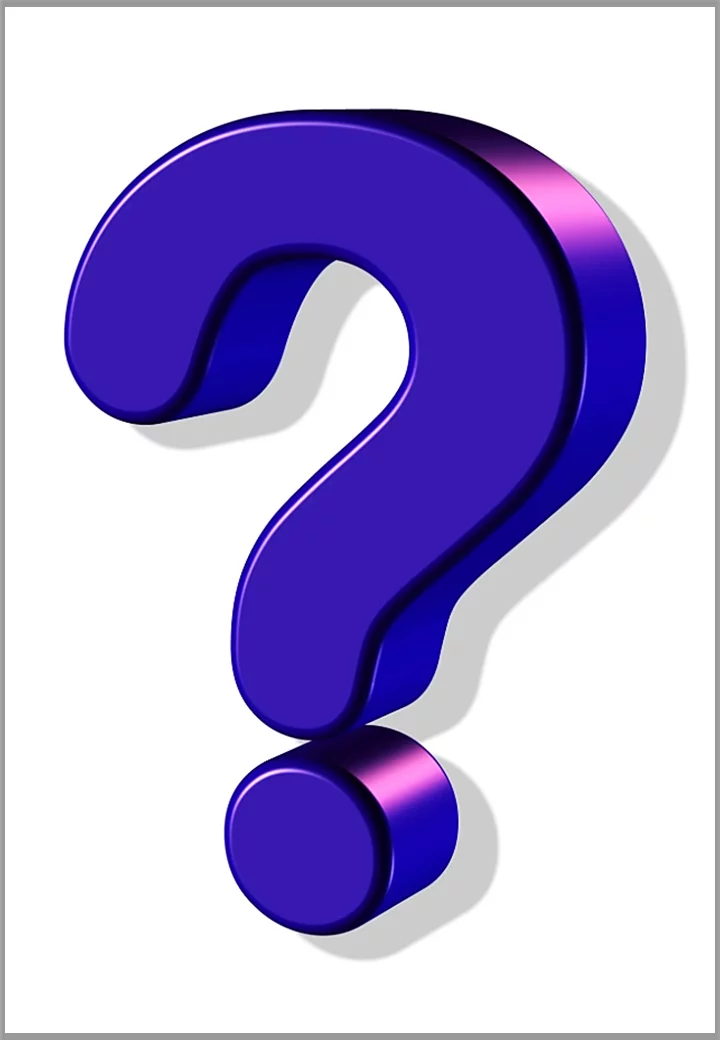 При выполнении домашних заданий
-Исследовательские;                                                                          
-Задания, в которых требуется обнаружить и устранить физическую ошибку;
-Задания на проектирование физических опытов;
-Задание на составление условий новых задач или изменение содержания задач, предложенных в учебнике.
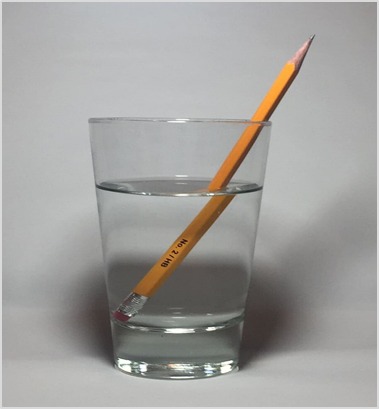 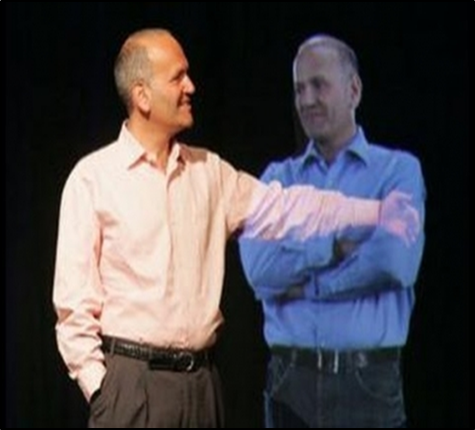 Опустить карандаш в стакан с чистой водой. Что мы наблюдаем?
Что такое голограмма?
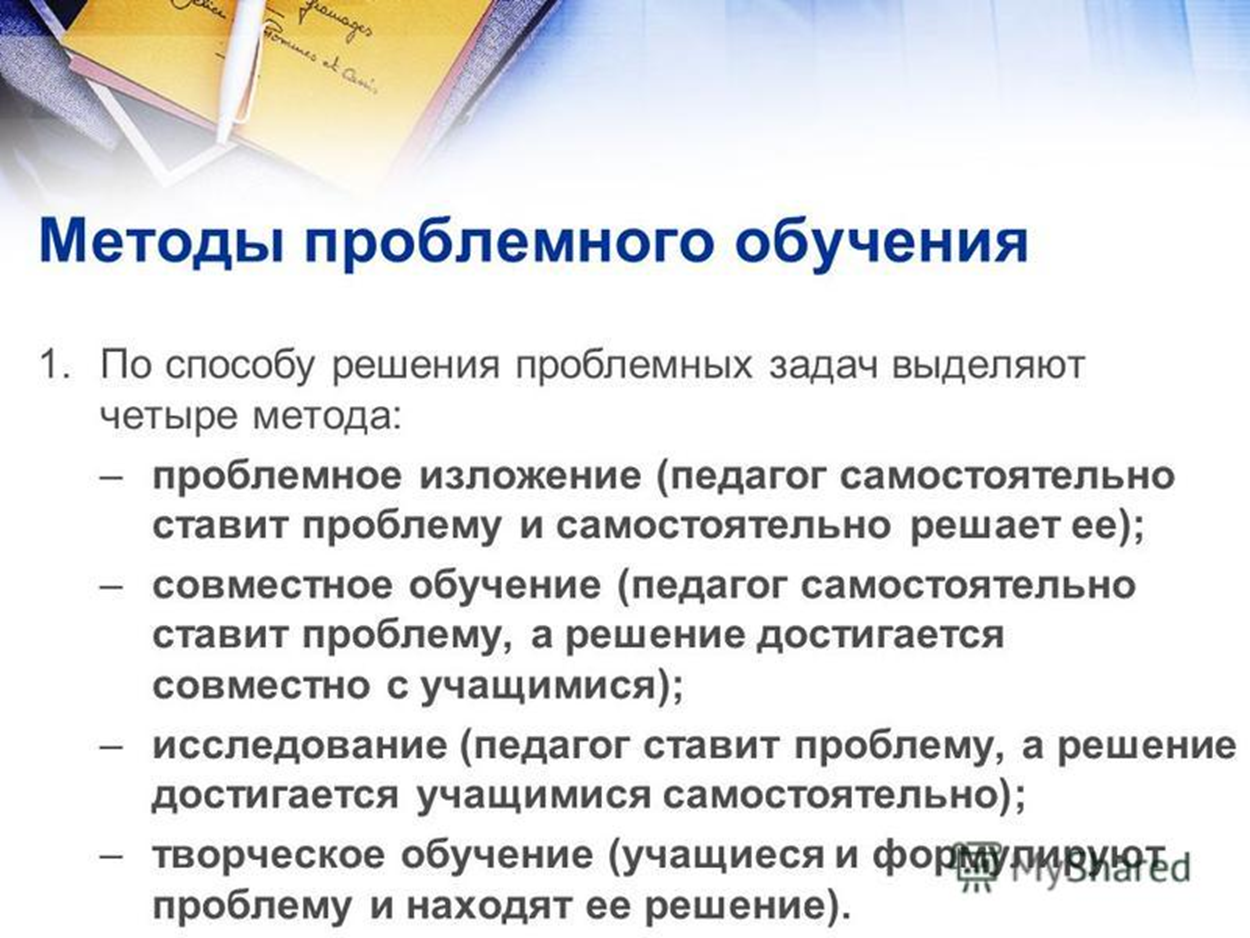 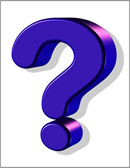 Методы проблемного обучения:
творческий
проблемное изложение
частично-поисковый
исследовательский
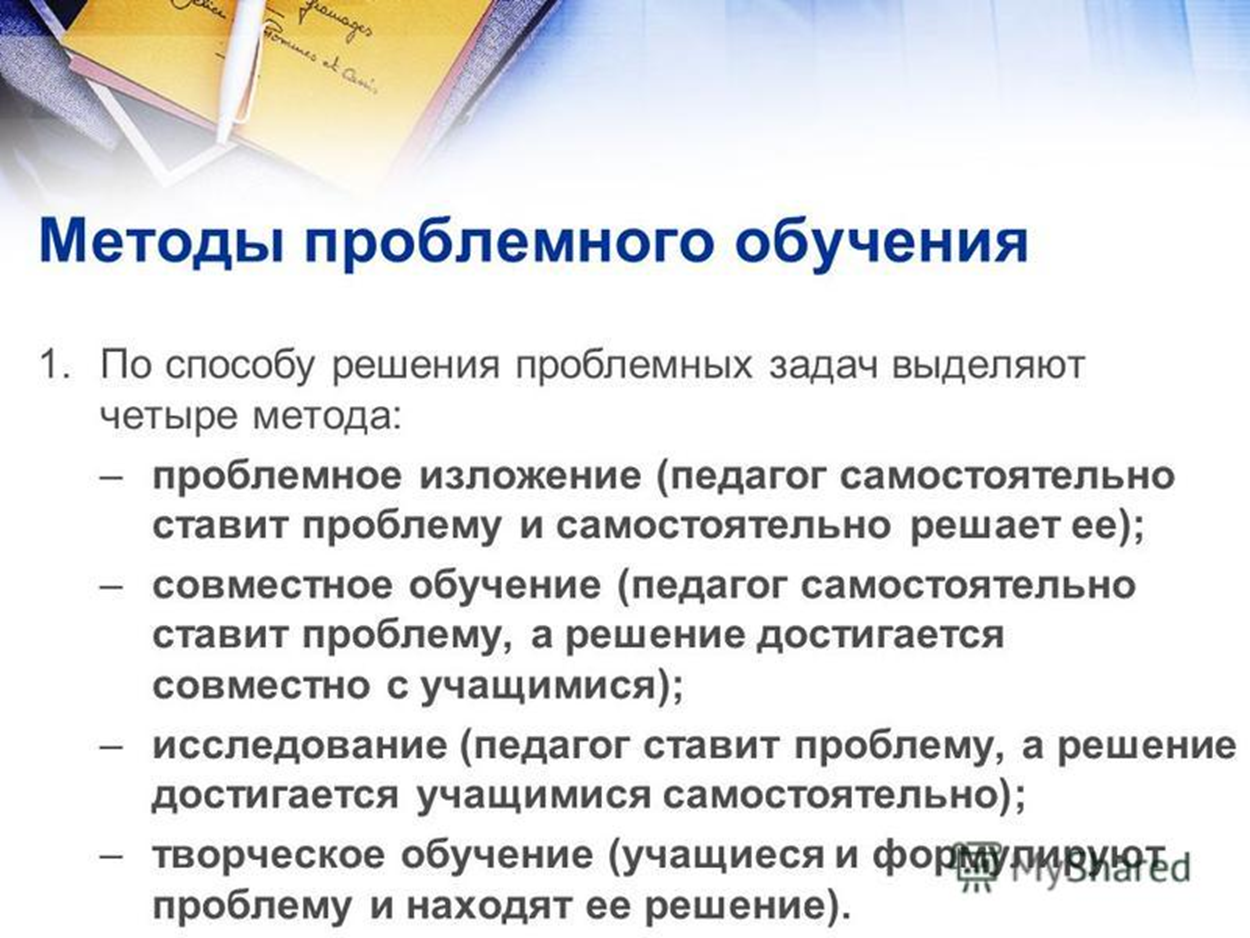 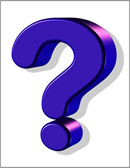 Преимущества:
-мотивирует задумываться, искать выход из проблемной ситуации, действовать самостоятельно при поиске нестандартного решения;
-при самостоятельном решении проблем знания и умения усваиваются и упрочняются лучше, чем при традиционном обучении;
-развивает навыки наблюдения, обобщения, исследовательской работы;
-студенты быстрее осмысливают изучаемые явления и обосновывают ответы, сами выдвигают и доказывают гипотезы.
Недостатки:
-не по каждой теме занятия легко сформулировать проблему;
-не для любого учебного материала можно смоделировать проблему;
- подготовка такого занятия требует много времени преподавателя.
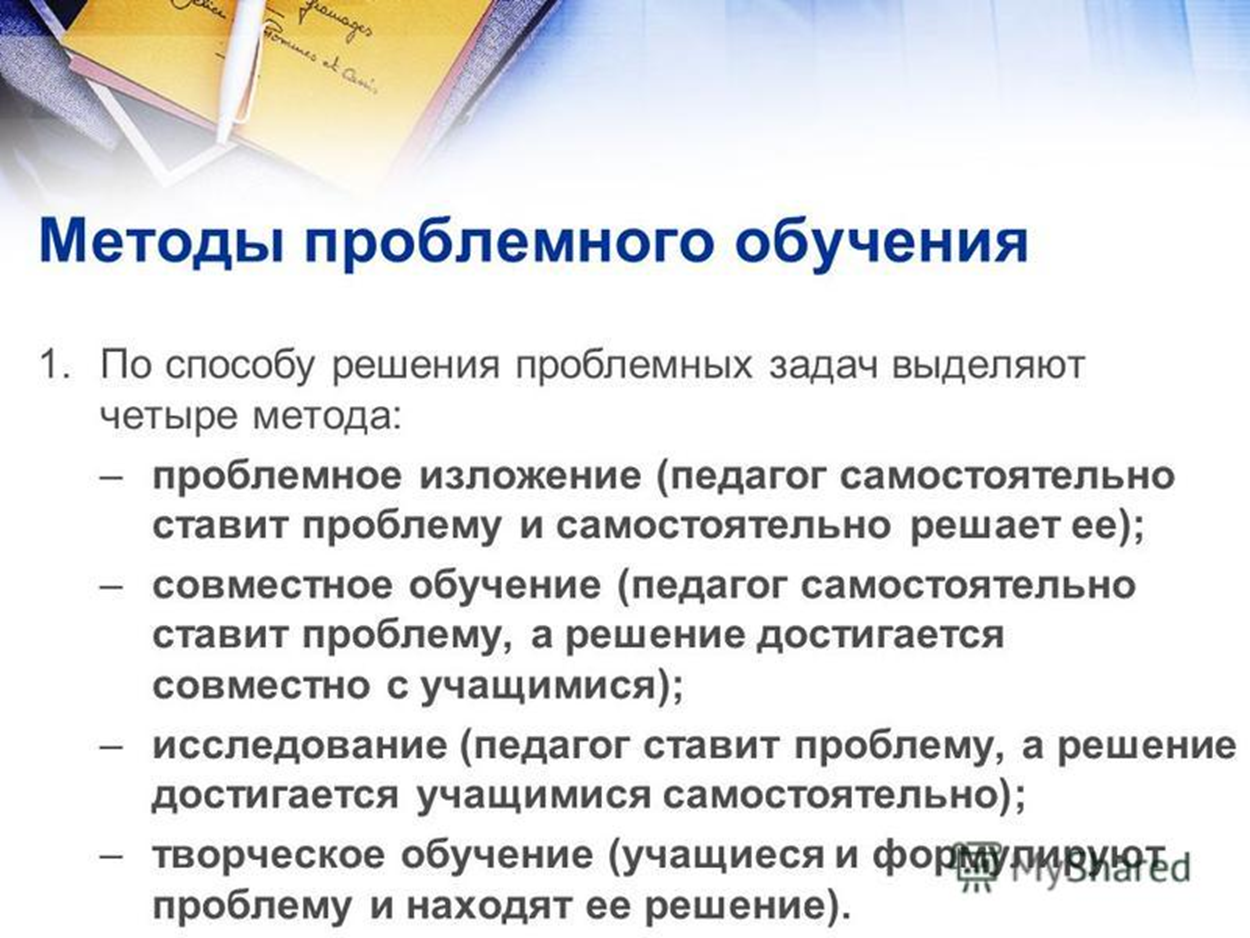 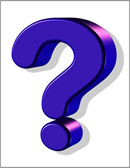 Спасибо за внимание!